Дидактическая игра
Цветные вопросы
Счет 1-10

 Составила по шаблону Баландина М.Н.
Аннотация
Детям предлагается ответить на «цветные вопросы», для того чтобы  художник создал картину. 
	На палитре находится прозрачный овал, который служит триггером для появления вопроса и вариантов ответа.
	При нажатии на кнопку правильного ответа, цвет заливки фигуры меняется на розовый, возникает новый фрагмент картины, соответствующий цвету на палитре. 
              Если выбрана кнопка с неправильным ответом, надпись исчезает.
Исправь ошибку
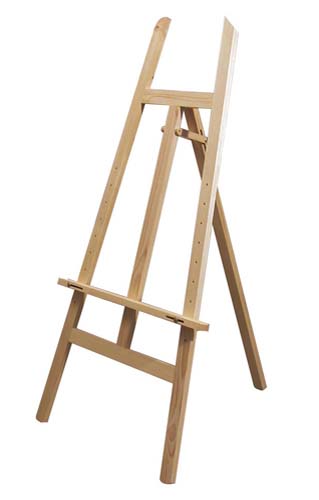 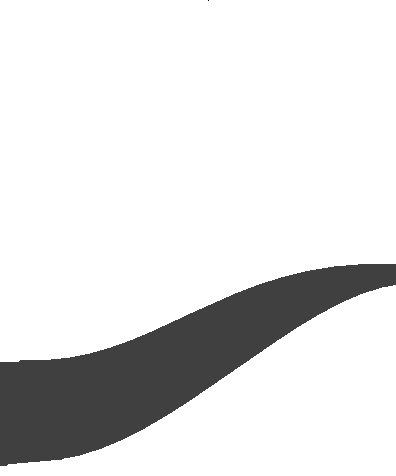 2+3=6
Помоги художнику 
нарисовать картину
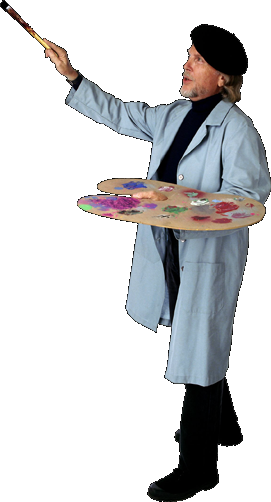 8-5=4
9-4=6
6+3=9
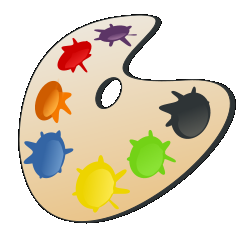 Выбери серый цвет
ДАЛЬШЕ
Найди верное равенство
4+2=7
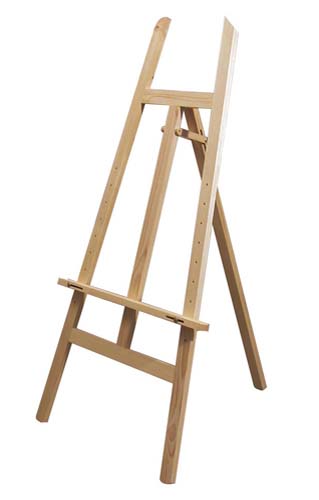 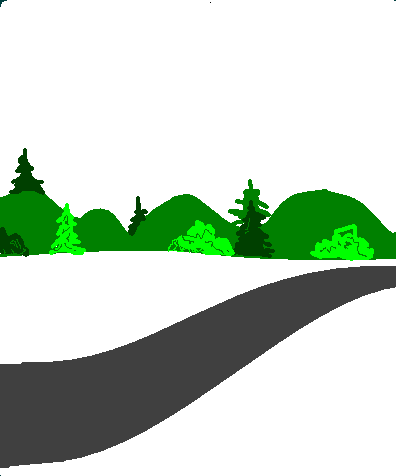 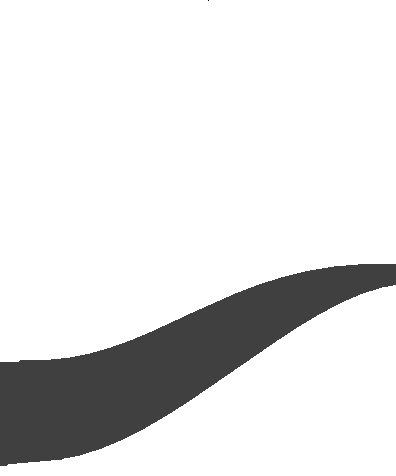 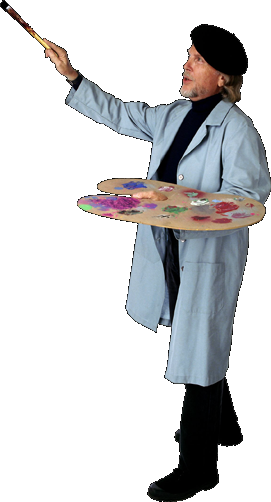 8-6=3
3+1=4
9-6=4
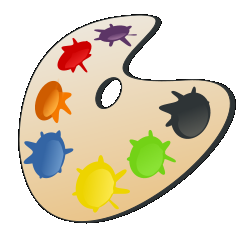 Выбери зелёный цвет
ДАЛЬШЕ
9
Найди правильный ответ
10-5=5
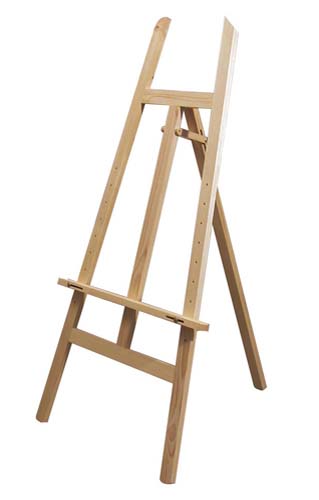 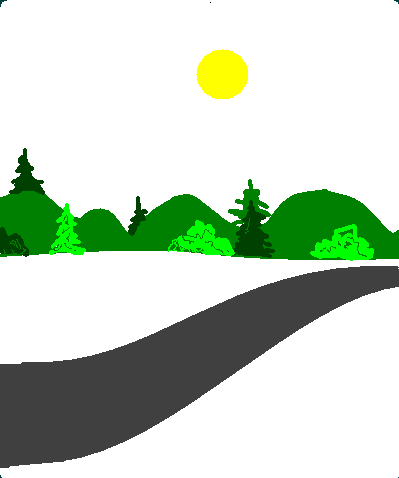 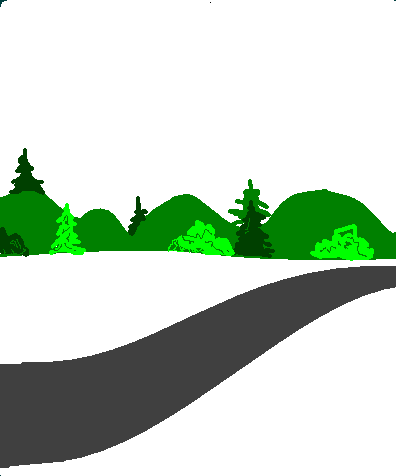 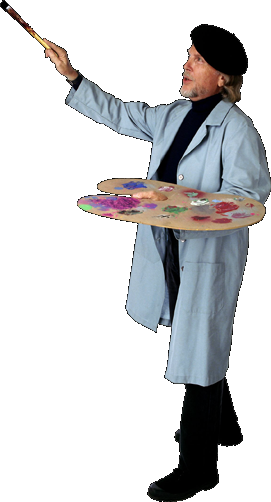 6+3=9
7-3=5
4+1=6
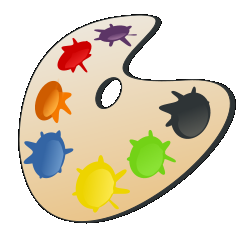 Выбери жёлтый цвет
ДАЛЬШЕ
Число 3 увеличь на 2 единицы
1
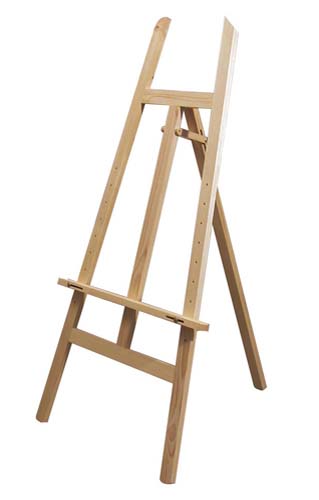 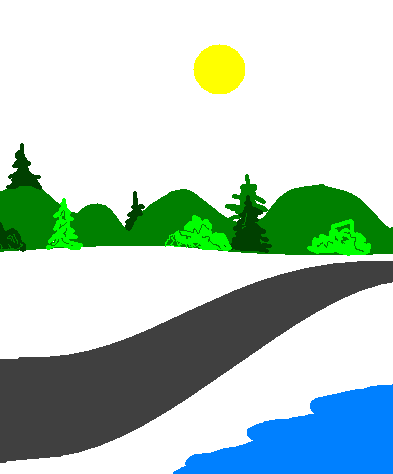 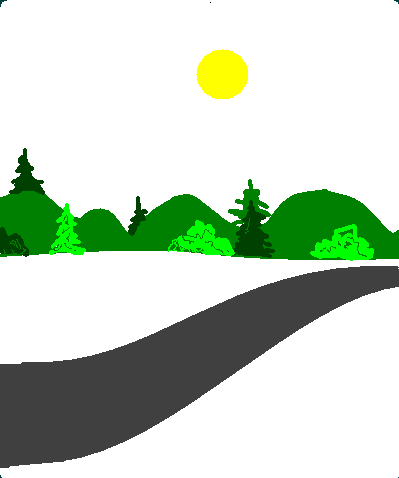 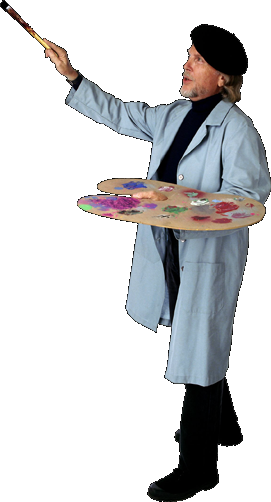 4
5
6
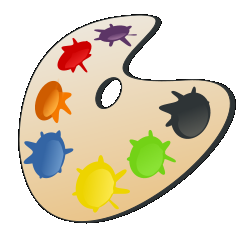 Выбери голубой цвет
ДАЛЬШЕ
Найди ответ к примеру  6+3
3
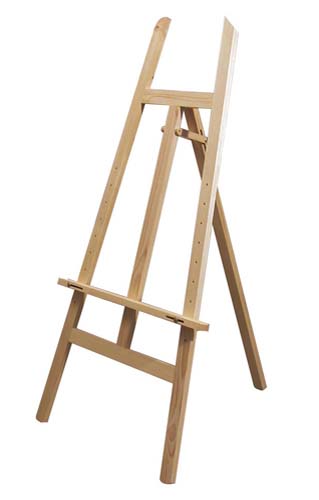 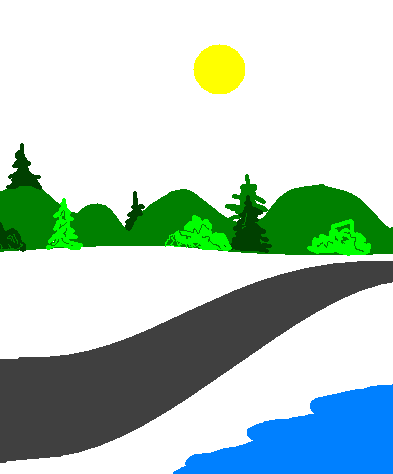 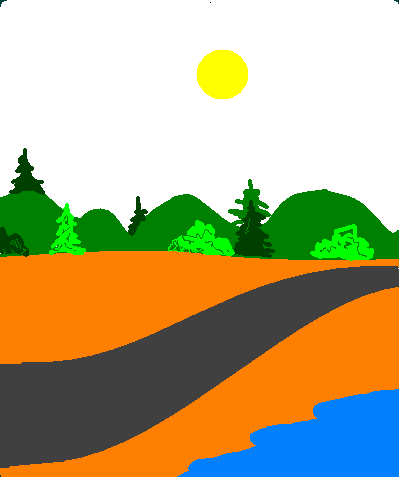 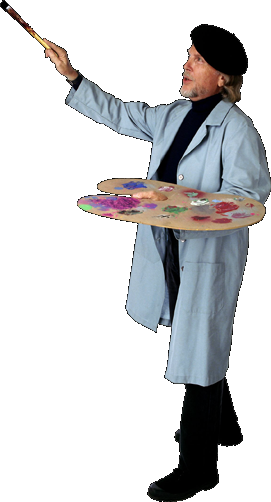 8
10
9
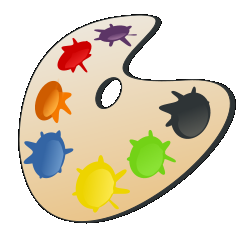 Выбери оранжевый цвет
ДАЛЬШЕ
Какое число следует за числом 6 ?
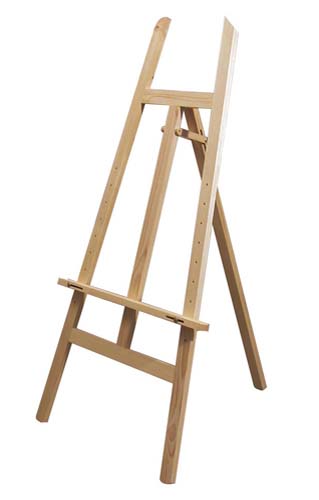 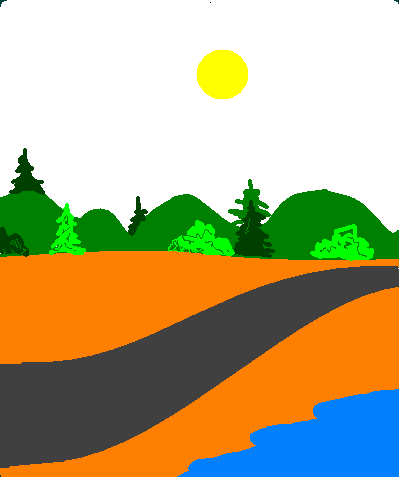 5
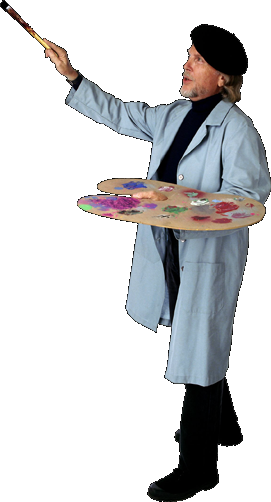 0
6
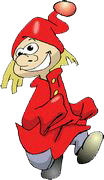 7
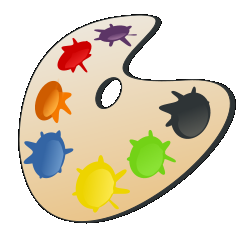 Выбери красный цвет
ДАЛЬШЕ
Каким компонентом является число 5 в примере  7-2=5
разность
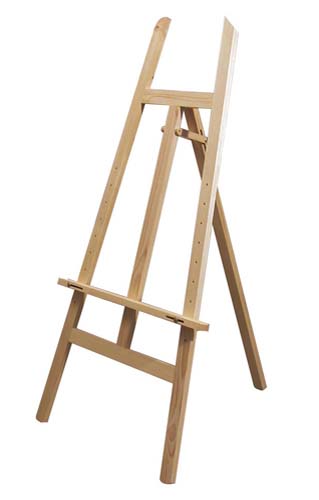 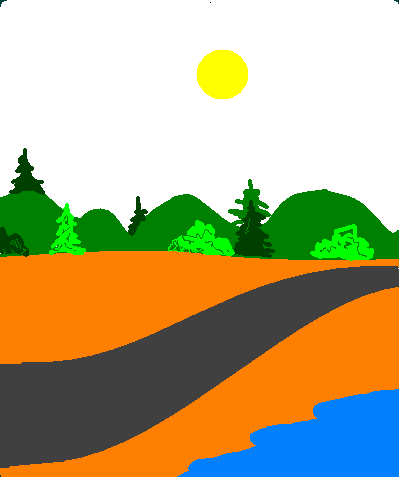 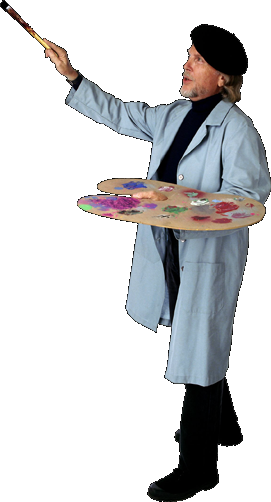 Умница, задание выполнено!
слагаемое
уменьшаемое
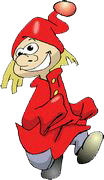 вычитаемое
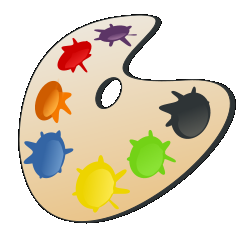 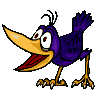 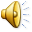 Выбери фиолетовый цвет
Использованные ресурсы